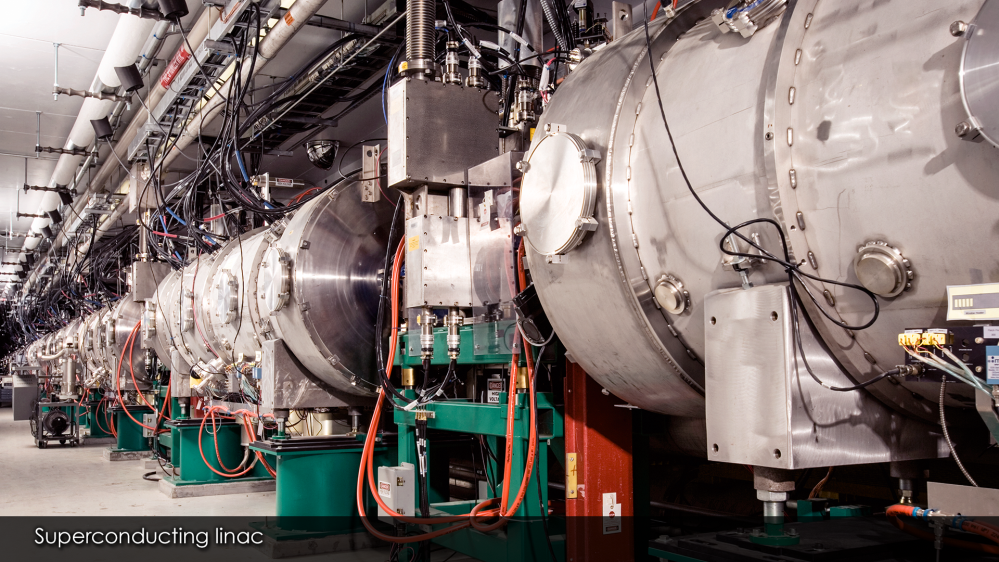 P.04.05 Ring Systems - Utilities
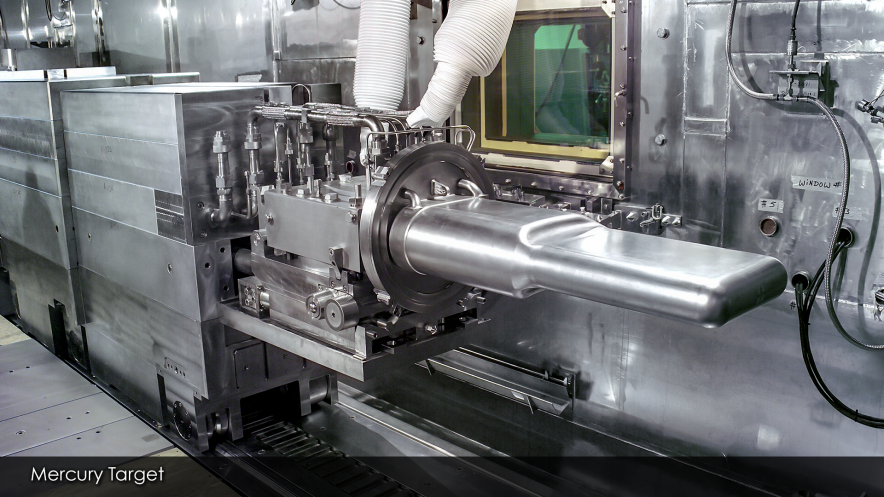 DOE/SC Independent Project Review of the Proton Power Upgrade Project
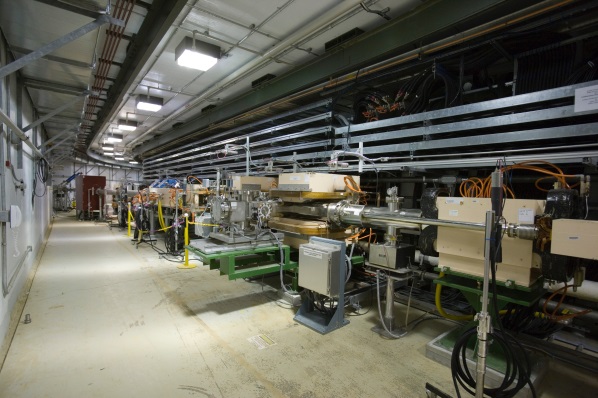 Greg Norman
Level 3 Manager for Ring Systems - Utilities September 14-17, 2021
Outline
Scope
Organization
Progress since CD 2/3
Challenges
Final design status
Installation plans
Cost and schedule
Labor profile
Risk register
Responses to recommendations
ESH&Q and COVID-19 impacts
12-month look-ahead
Summary
Charge: 1
Scope
P.4.5 Ring Utilities
P.4.5.1 Management and System Integration
P.4.5.2 Main Ring Dipole Transformer Cooling Upgrade
P.4.5.3 RN-03 Magnet Power Supply DI Cooling Water Upgrade
P.4.5.4 PFN Room HVAC
Charge: 1
Scope
P.4.5.2 Main Ring Dipole Transformer Cooling Upgrade
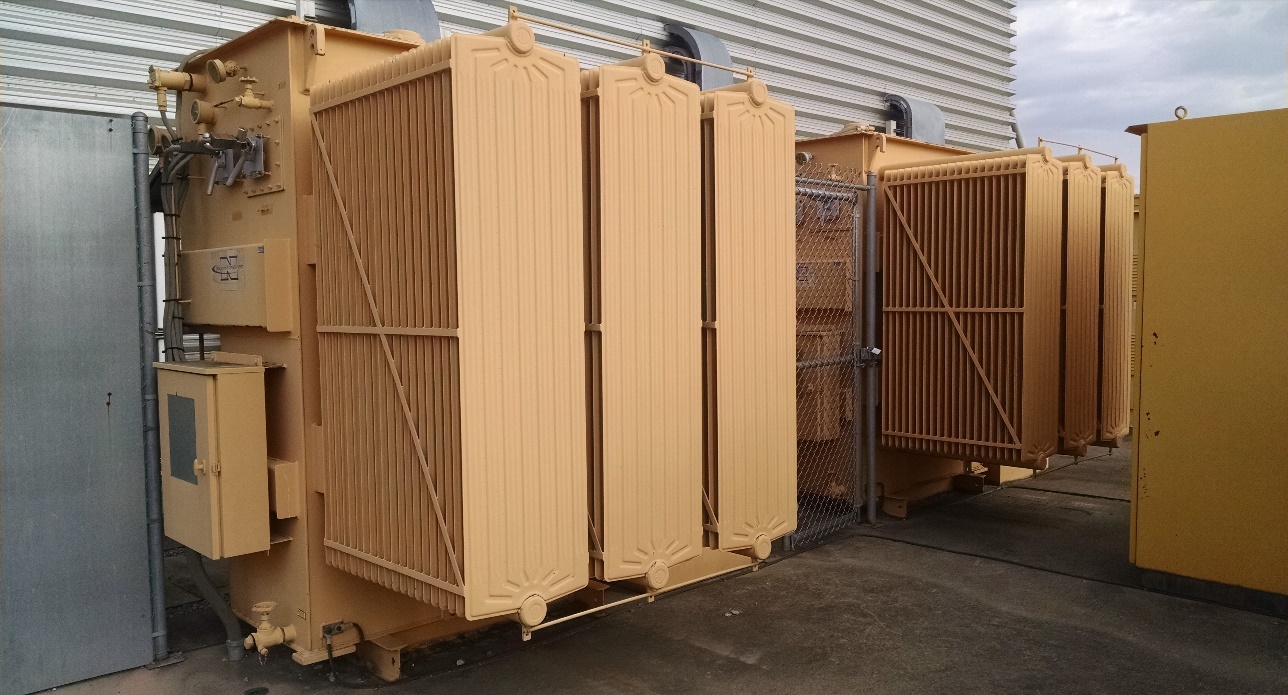 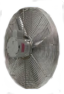 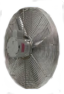 2 Cooling Fans per Transformer (Typical)
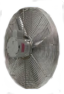 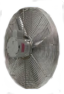 Add transformer cooling fan kits to existing 1500 kVa (4681 amp) transformers to increase capacity to 1725 kVa (5384 amps)
Charge: 1
Scope
P.4.5.3 RN-03 Magnet Power Supply DI Water Cooling Upgrade
Replace the 3 existing smaller capacity pumps with 2 larger pumps (1 installed spare)
Goulds 3196 (475 GPM @ 230 FT)

Add additional heat transfer area (plates) to the existing heat exchanger and change cooling media from Tower Water to Chilled Water
Alfa Laval  M10-BFG (550 kW/h)

Decommission existing RF Power Supply chilled water trim cooler on the main floor

Install Water Chemistry Panel and Flow Control Valve to automate system resistivity control

Add instrumentation for improved system monitoring and control
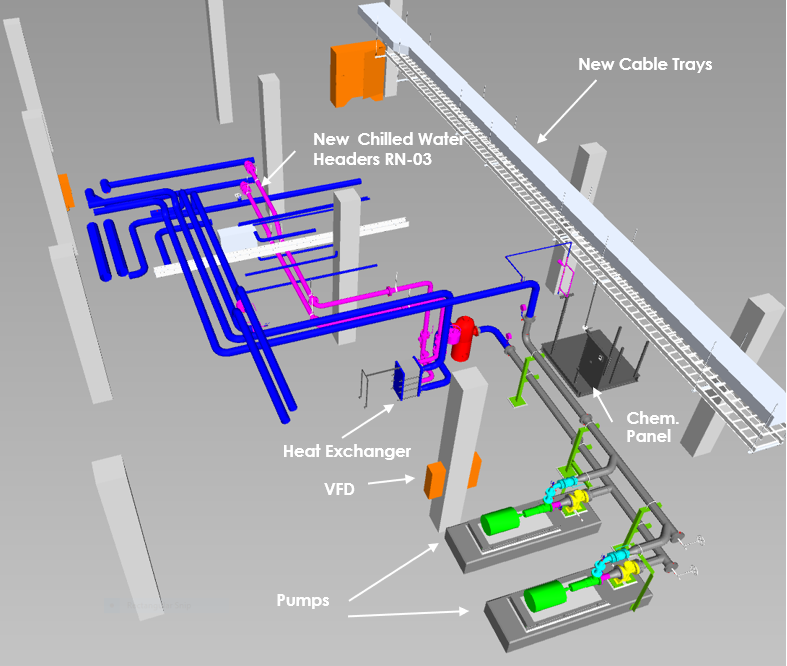 Charge: 1
Scope
P.4.5.4 PFN Room HVAC
Install two Liebert Mini-Mate air handling units suspended from the roof structure; 12 tons total capacity (72 F @ 50-55% RH)
Utilize existing facility Chilled Water and Heating Water Systems
Humidification and dehumidification control
BACnet compatibility for controls connection to EPICS 
Supply ductwork along the center of the room with air distribution grilles
Remove existing roof-mounted fans and use those penetrations for outside air intake Remove, seal and insulate the existing wall-mounted filter louver intake openings and seal the partition wall at the roof deck
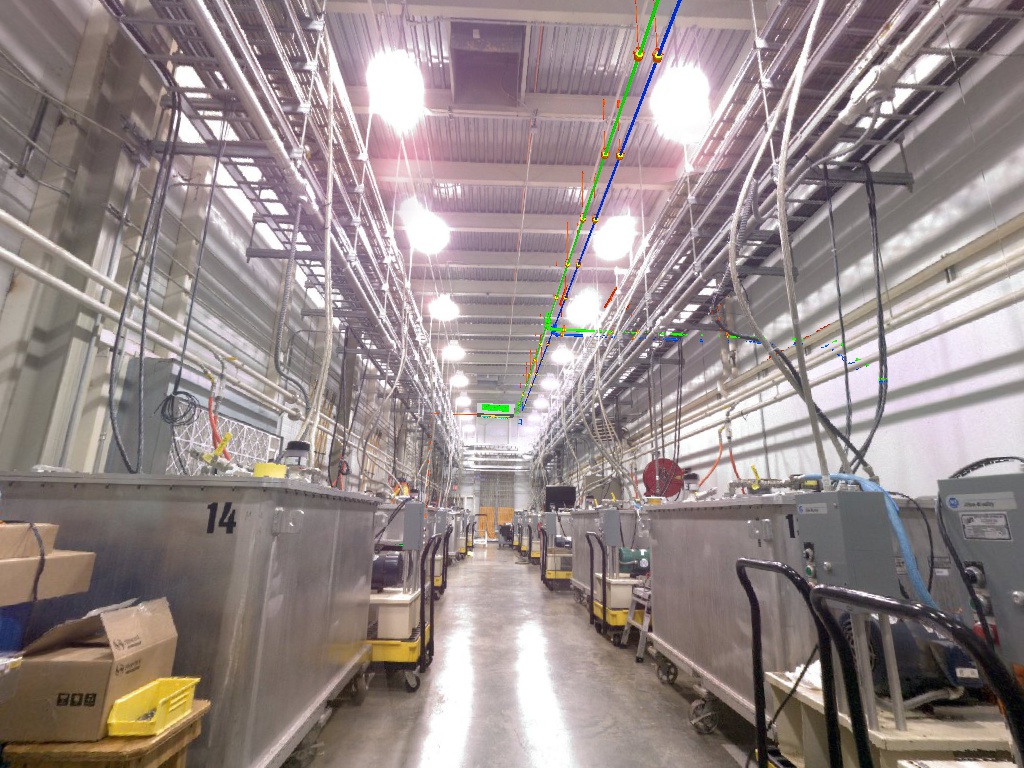 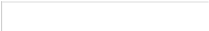 Charge: 5
P.4 Ring
Nick Evans
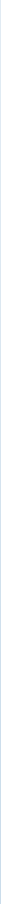 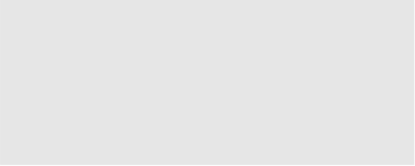 P.4.1
Management  and System  Integration  Nick Evans
P.4.6 Ring  Control  Systems  Karen White
P.4.4
Extraction  Region  Robert Saethre
P.4.8
Accelerator  Physics  Nick Evans
P.4.2 Injection  Region
Robert Saethre
P.4.3 Injection  Dump
Charlotte Barbier
P.4.7 RTBT  Stub
Nick Evans
P.4.5 Utilities
Greg Norman
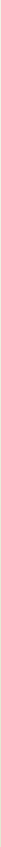 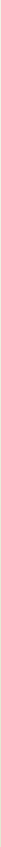 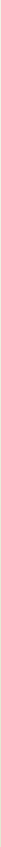 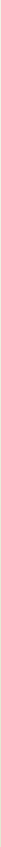 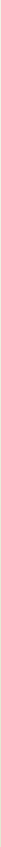 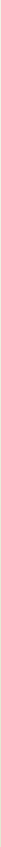 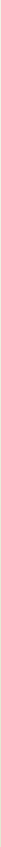 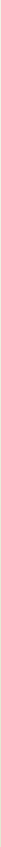 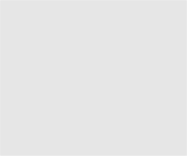 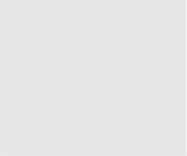 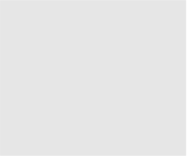 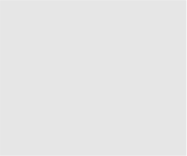 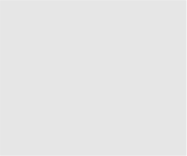 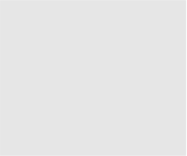 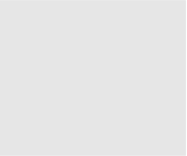 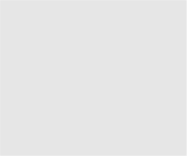 P.4.3.1
Management and  System  Integration
Dave Willis
P.4.4.1
Management and  System  Integration  Robert Saethre
P.4.5.1
Management and  System  Integration
Greg Norman
P.4.6.1
Management and  System  Integration  Derrick Williams
P.4.2.1
Management and  System  Integration  Robert Saethre
P.4.1.1
Management and  System  Integration
Nick Evans
P.4.7.2 RTBT Stub  Temporary  Shielding
Nick Evans
P.4.8.1 Accelerator  Physics
Nick Evans
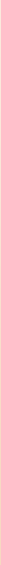 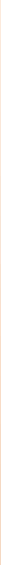 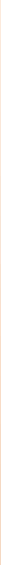 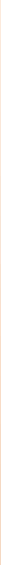 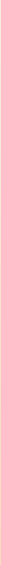 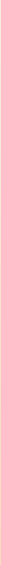 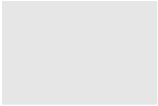 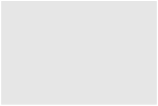 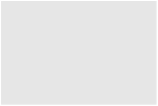 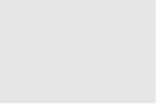 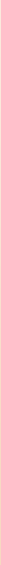 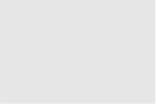 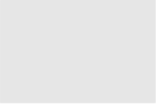 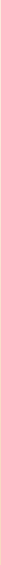 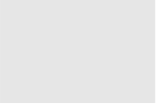 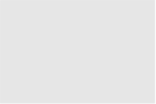 P.4.5.2 Main Ring  Dipole XFMR
Upgrade
Greg Norman
P.4.6.2 Beam  Power Limit
Systems
Patrick Bong
P.4.7.3 RTBT Stub  Earth Berm  Shielding
Nick Evans
P.4.1.2
Design
Nick Evans
P.4.3.2 Injection  Dump Imaging
Dave Willis
P.4.4.2 Magnets
Robert Saethre
P.4.2.2 Magnets
Robert Saethre
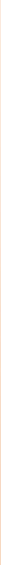 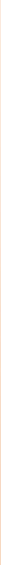 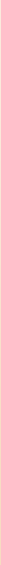 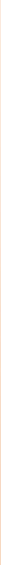 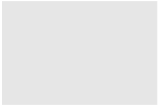 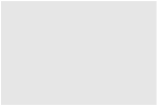 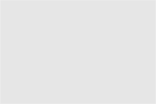 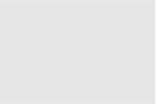 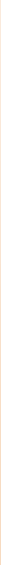 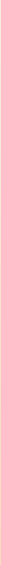 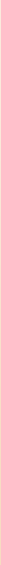 P.4.5.3  RN-03 DIW
Cooling Upgrade
Greg Norman
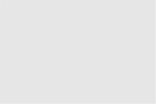 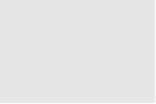 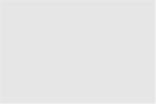 P.4.3.3 Injection
P.4.4.3 Power  Supplies
Robert Saethre
P.4.6.3 Personnel  Protection System
Kelly Mahoney
P.4.2.3 Power  Supplies
Robert Saethre
Dump Engineering
Review
Melissa Harvey
P.4.6.4 Ring  Injection Section
Controls
Derrick Williams
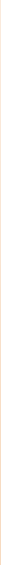 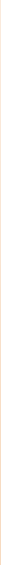 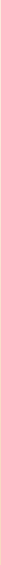 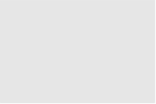 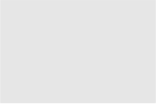 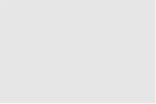 P.4.2.4 Vacuum  Systems
Charlotte Barbier
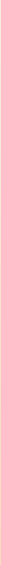 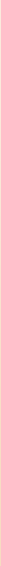 P.4.5.4
PFN Room HVAC
Greg Norman
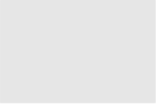 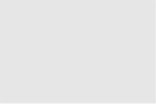 P.4.6.5 Ring  Extraction Section
Controls
Derrick Williams
P.4.2.5 Primary  and Secondary
Stripper Foil
Charlotte Barbier
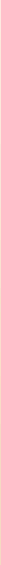 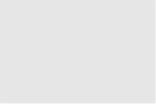 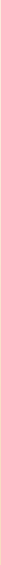 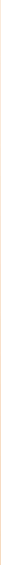 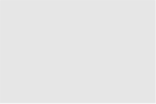 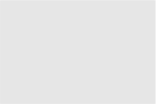 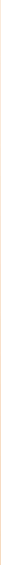 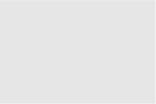 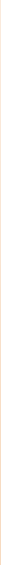 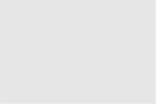 Progress since CD 2/3
Charge: 1,2
P.4.5.2 Main Ring Dipole Transformer Upgrade
Main Ring Dipole Transformer Fan kits have been ordered
Installation scheduled for October 21 (Outage FY22A)

P.4.5.3 RN-03 Magnet Power Supply DI Cooling Water Upgrade
FDR was completed and there are no open recommendations  
  
P.4.5.4 PFN Room HVAC
FDR was completed and there are no open recommendations
Progress since CD-2/3
Charge: 4
Ring Utilities is 25% complete with only a slight increase (+$25K) in the BAC since CD 2/3
Project Change Requests since CD 2/3
Charge: 4
Ring Utilities = $18K
Challenges
Charge: 1,2
No current challenges
Final Design Status
Charge: 6
All Ring Utilities Final Design Reviews are complete
No open recommendations
Installation Plans
Charge: 4,5
P.4.5.2 Main Ring Dipole Transformer Upgrade
Installation scheduled for October 21 (Outage FY22A)
Pre-work: Install conduit / wiring from PP to transformers
Outage: Install fan kits and controls
P.4.5.3 RN-03 Magnet Power Supply DI Cooling Water Upgrade 
Pre-outage construction scheduled to start in November 22
Pump foundations and pumps
Piping fabrication 
Cable tray & conduit installation
Outage construction scheduled for February 23 (Outage FY23A)
Piping demo and make the tie ins to the new pumps
Install additional heat exchanger plates
Install Instrumentation and wiring 
P.4.5.4 PFN Room HVAC
 PCR processed in August has shifted installation forward to March 22
Estimate to Complete
Charge: 4
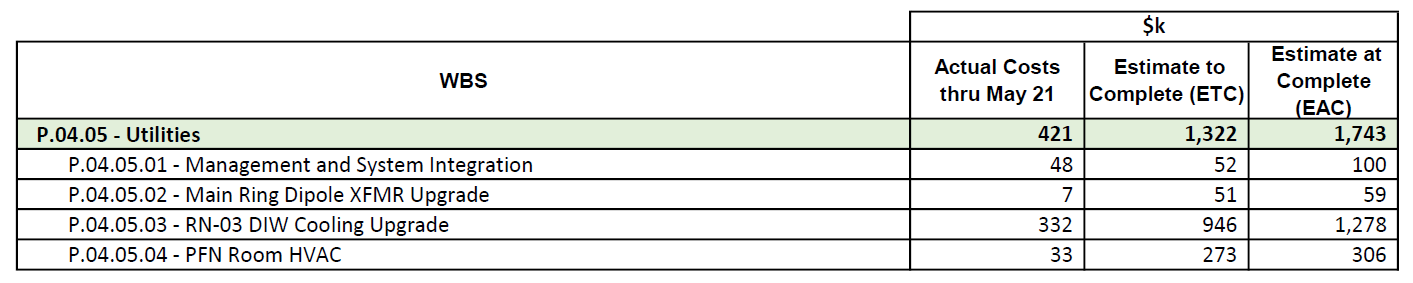 We are 25% complete in Ring Utilities (Design and PM) 
Procurement and installation is remaining
Estimate to Complete by FY
Charge: 4
FY22 labor is Main Ring Dipole Transformer Upgrade 
FY23 labor & material is PFN HVAC and RN-03 Pump Upgrades
PFN HVAC and RN-03 are turnkey subcontracts
Labor Profile
Charge: 4
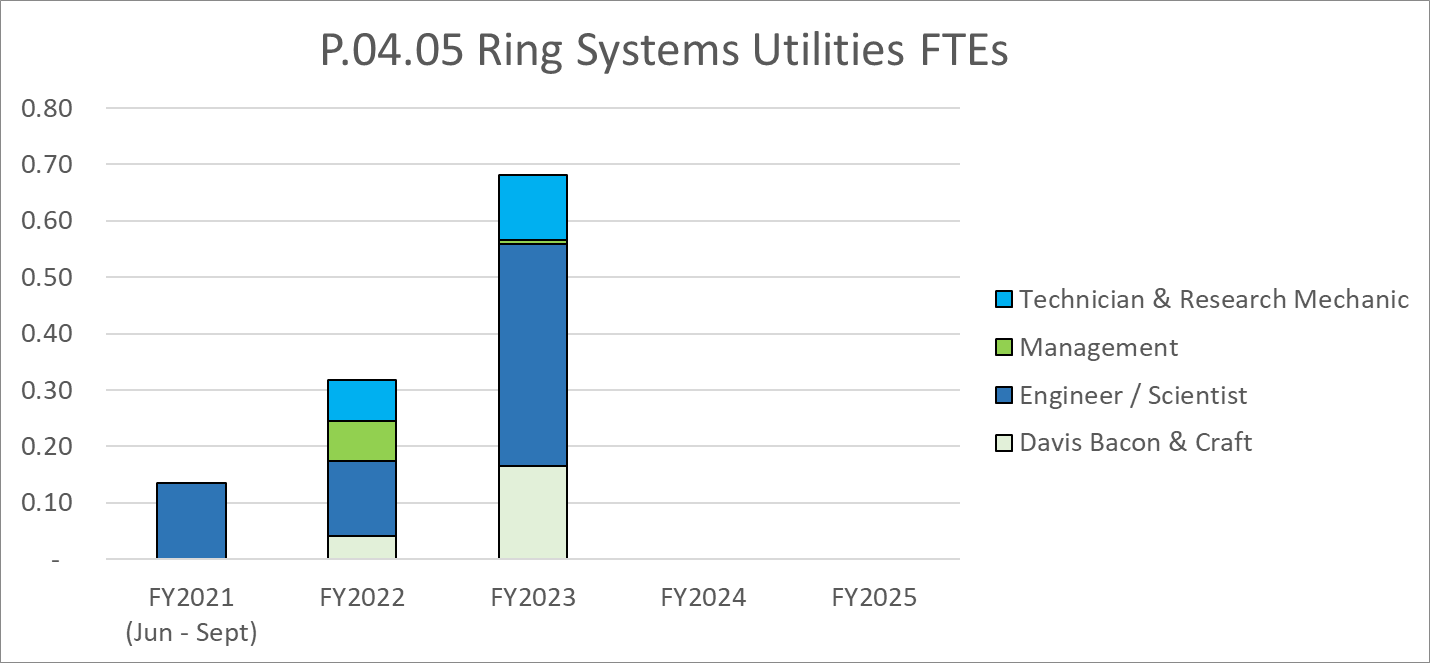 Labor is largely support of turnkey installations (PFN HVAC and RN-03) 
FY22 is primarily Main Ring Dipole Transformer Upgrade 
FY23 is PFN HVAC & RN-03 Pump Upgrades
P.4 Ring May 2021 Status Summary Schedule
Charge: 4
P.04.05 Utilities Risk Register
Charge: 5
No active risks identified
No risks retired
High Risks
No high risks identified
Risks are reviewed on a regular basis
Responses to Recommendations
Charge: 6
No recommendations from the CD 2/3 review 
Recommendations from prior DOE reviews are closed
ESH&Q and COVID-19 Impacts
Charge: 3,5
ESH&Q impacts
None

COVID-19 impacts 
None
12-Month Look-Ahead
Charge: 4,5
P.4.5.2 Main Ring Dipole Transformer Upgrade
Installation scheduled for October 21 (Outage FY22A)
P.4.5.3 RN-03 Magnet Power Supply DI Cooling Water Upgrade
Prepare SOW and Tech Spec for Water Cooling Components in April 22
Procurement Readiness Review for Water Cooling Components in May 22
Review and award installation contract August 22
Installation scheduled to start November 22
P.4.5.4 PFN Room HVAC
Prepare SOW for PFN Room Cooling HVAC installation October 21
PRR for PFN Room Cooling HVAC installation November 21
Procure PFN HVAC Units as GFE in November 21
Review and award installation contract January 22
Install PFN HVAC Units March 22 (Outage FY22B)
Summary
P.4.5.2 Main Ring Dipole Transformer Upgrade
Fan kits are on order with installation scheduled for October 21 (Outage FY22A)
No foreseen issues
P.4.5.3 RN-03 Magnet Power Supply DI Cooling Water Upgrade
Design is complete with installation contract PRR scheduled in May 22 
Installation scheduled to start in November 22
No foreseen issues
P.4.5.4 PFN Room HVAC
Design is complete with HVAC procurement scheduled for November 21 
Installation scheduled for March 22  
No foreseen issues